Муниципальное казенное общеобразовательное учреждение«Аннинская средняя общеобразовательная школа с углубленным изучением отдельных предметов»п.г.т. Анна Воронежской области
А. Барто «Перед сном».
Белокопытова Марина Николаевна,  учитель начальных классов
Сказки слушать я люблю, маму вечером молю:
 — Почитай мне эти сказки, я потом закрою глазки,
 Будет сниться мне во сне, будто на лихом коне
 Я скачу на бой с Кощеем или с трехголовым Змеем,
 Побеждаю в сказке зло, людям делаю добро.
 Все ребята это знают — сказки в жизни помогают:
 Быть нам честными всегда, не бояться никогда,
 Слабым помогать в пути,к людям с добротой идти.
Муниципальное казенное общеобразовательное учреждение«Аннинская средняя общеобразовательная школа с углубленным изучением отдельных предметов»п.г.т. Анна Воронежской области
А. Барто «Перед сном».
Белокопытова Марина Николаевна,  учитель начальных классов
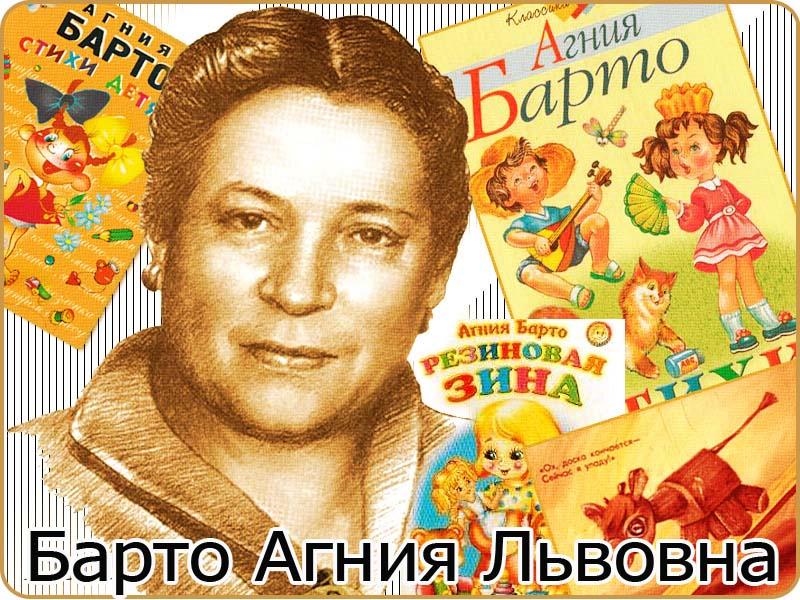 Муниципальное казенное общеобразовательное учреждение«Аннинская средняя общеобразовательная школа с углубленным изучением отдельных предметов»п.г.т. Анна Воронежской области
А. Барто «Перед сном».
Белокопытова Марина Николаевна,  учитель начальных классов
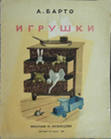 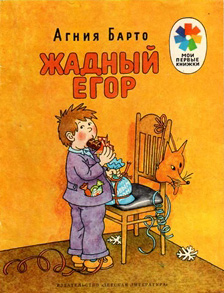 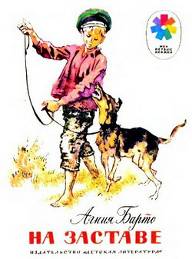 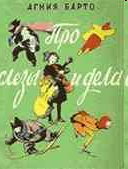 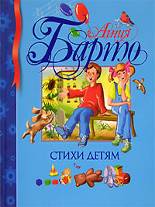 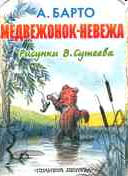 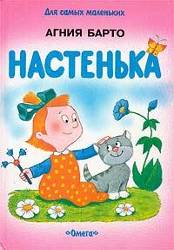 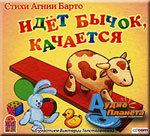 Муниципальное казенное общеобразовательное учреждение«Аннинская средняя общеобразовательная школа с углубленным изучением отдельных предметов»п.г.т. Анна Воронежской области
А. Барто «Перед сном».
Белокопытова Марина Николаевна,  учитель начальных классов
Однажды какой-то мальчик, позвонив писательнице по телефону, сказал с обидой:
- Зачем вы про меня написали? Это все неправда!
- Почему ты решил, что это про тебя?
- Так в классе все говорят.
- А тебе сколько лет?
- Десять.
- А я эти стихи написала пятнадцать лет назад, когда тебя и на свете не было...
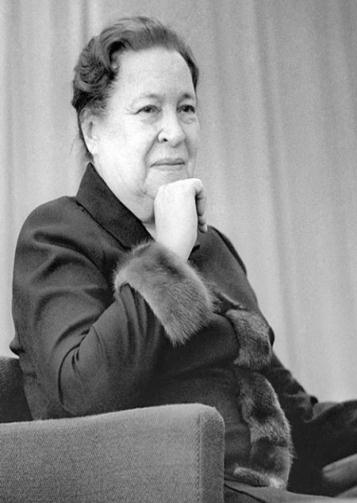 Муниципальное казенное общеобразовательное учреждение«Аннинская средняя общеобразовательная школа с углубленным изучением отдельных предметов»п.г.т. Анна Воронежской области
А. Барто «Перед сном».
Белокопытова Марина Николаевна,  учитель начальных классов
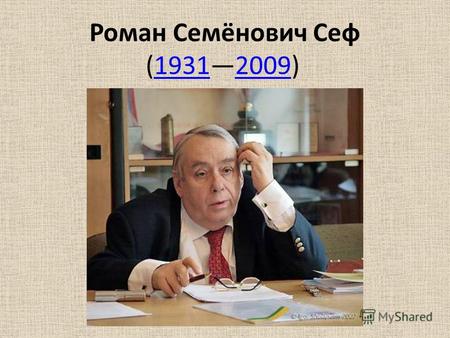 Муниципальное казенное общеобразовательное учреждение«Аннинская средняя общеобразовательная школа с углубленным изучением отдельных предметов»п.г.т. Анна Воронежской области
А. Барто «Перед сном».
Белокопытова Марина Николаевна,  учитель начальных классов